Instruments
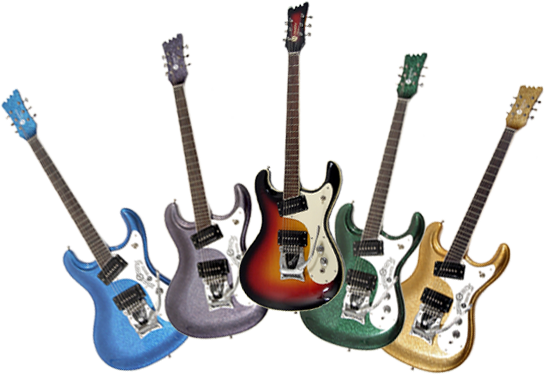 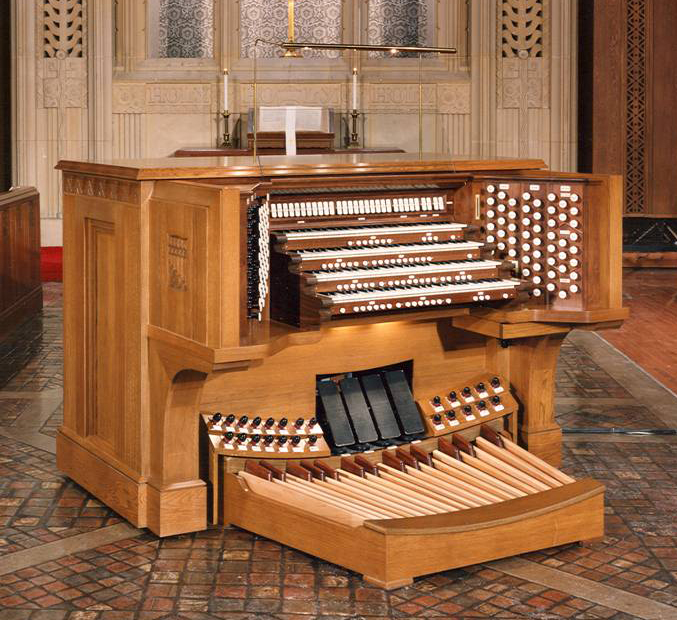 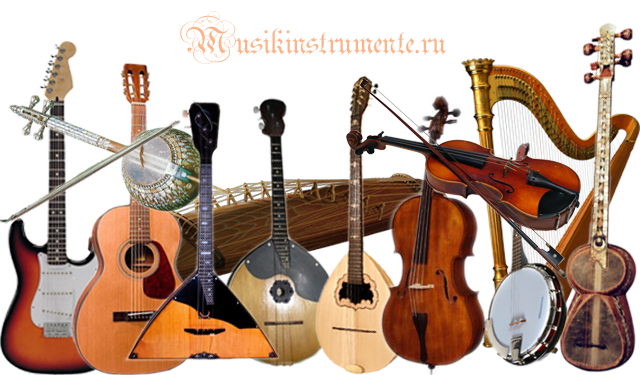 First innovators
Gary Burton
Larry Coryell
Duster is considered to be one of the first fusion records
Miles Davis had a major influence on the development of jazz fusion
Stevie Ray Vaughan and Double Trouble
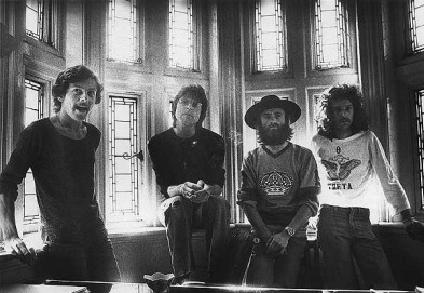 Return To Forever
Brand-X
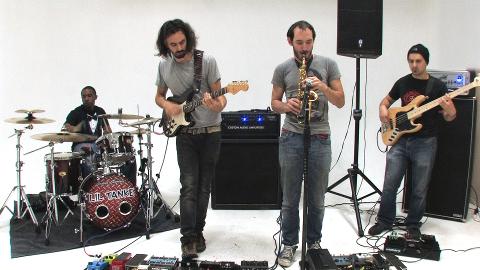 Marbin